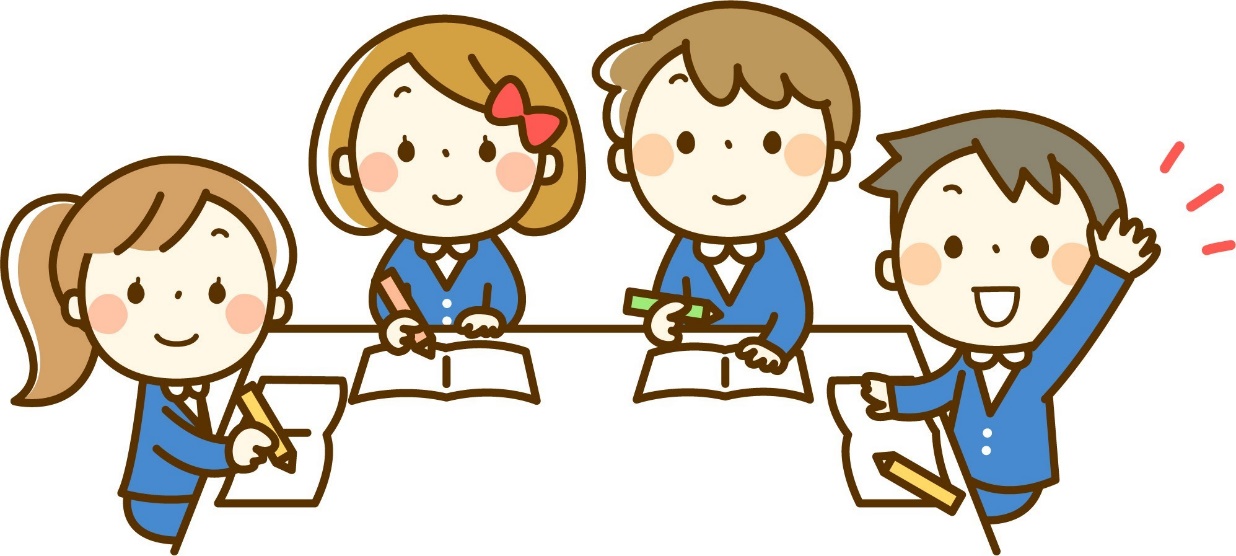 Ôn bài cũ
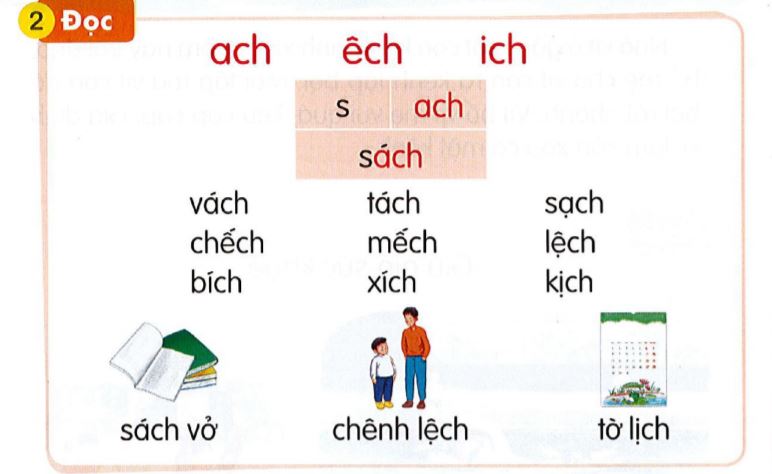 Ếch cốm
Có một hôm ếch cốm/
Tinh nghịch nấp bờ ao/
Mải rình bắt cào cào/
Quên sách bên bờ cỏ.//

Tới lớp cô hỏi nhỏ:/
Sách đâu ếch học bài?/
Cậu gãi đầu, gãi tai: /
- Thưa cô, em xin lỗi.//
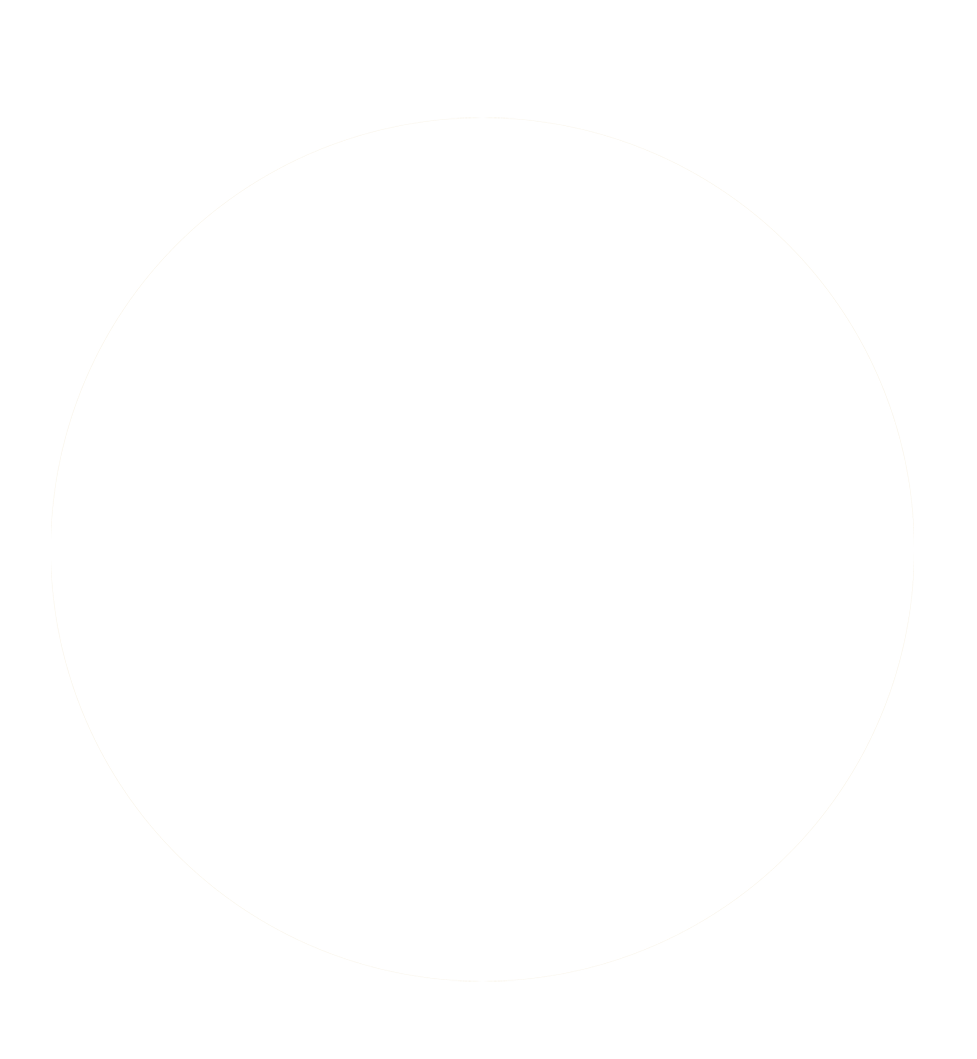 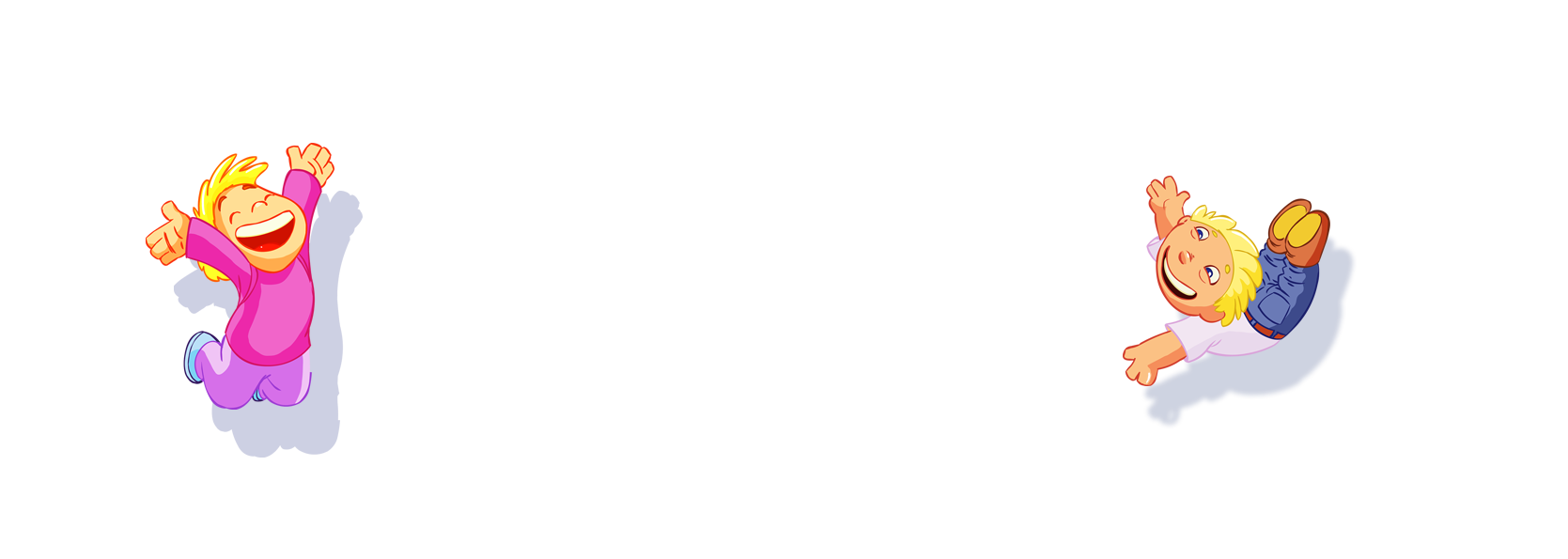 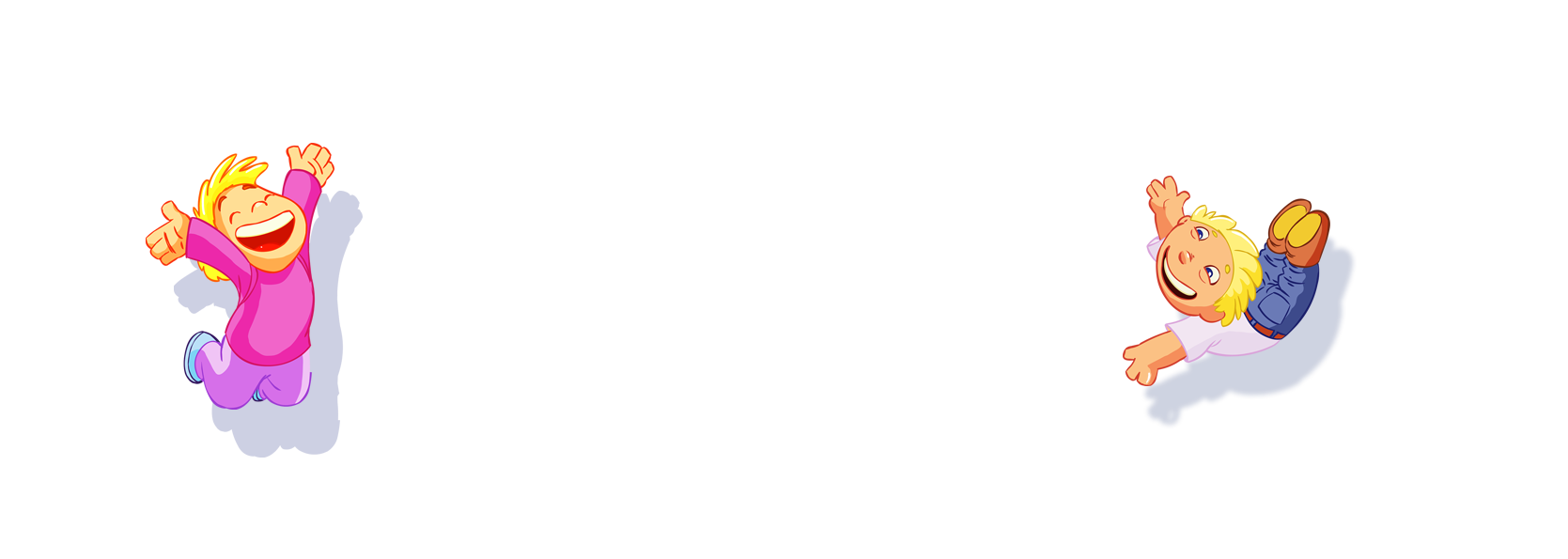 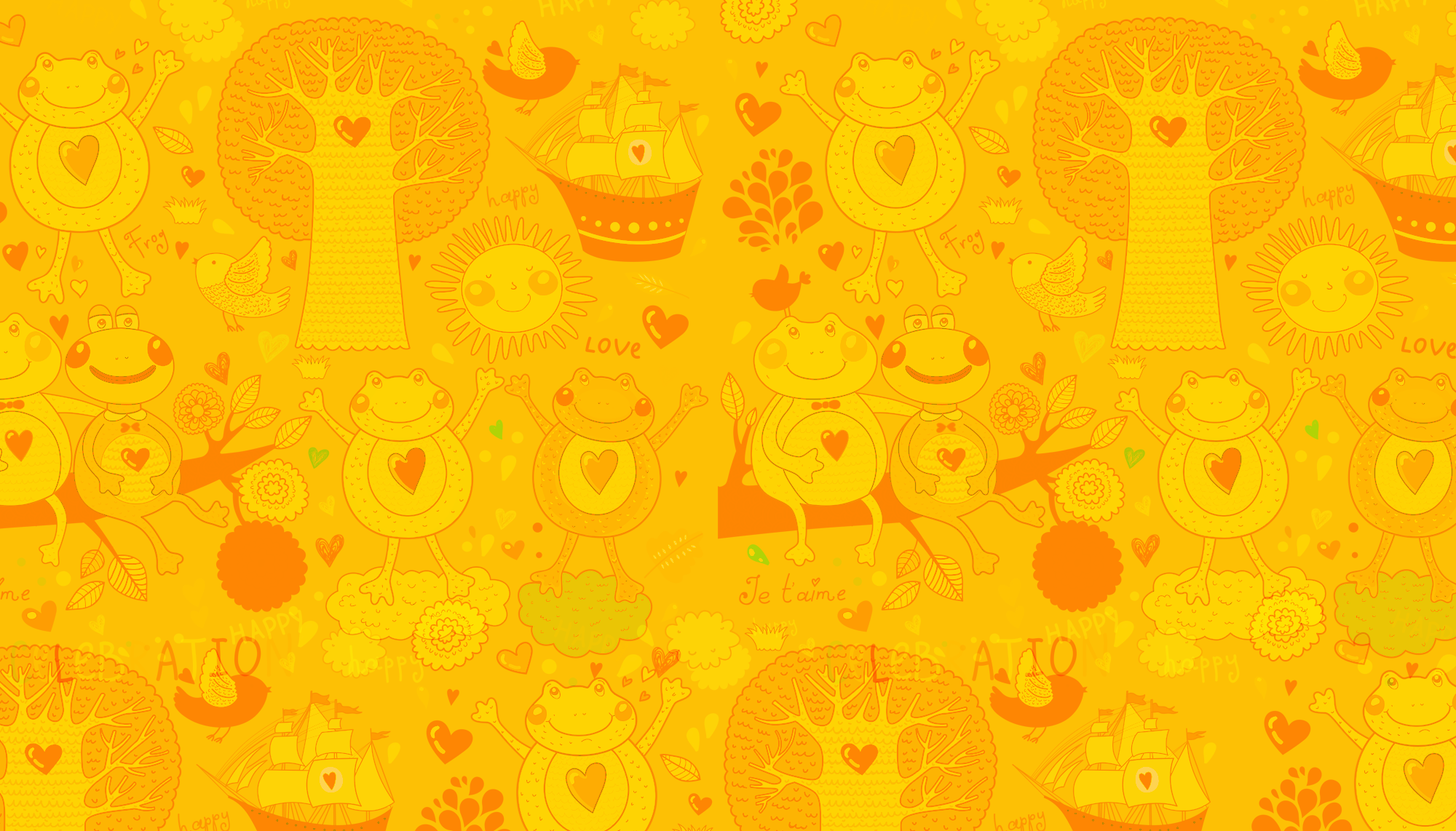 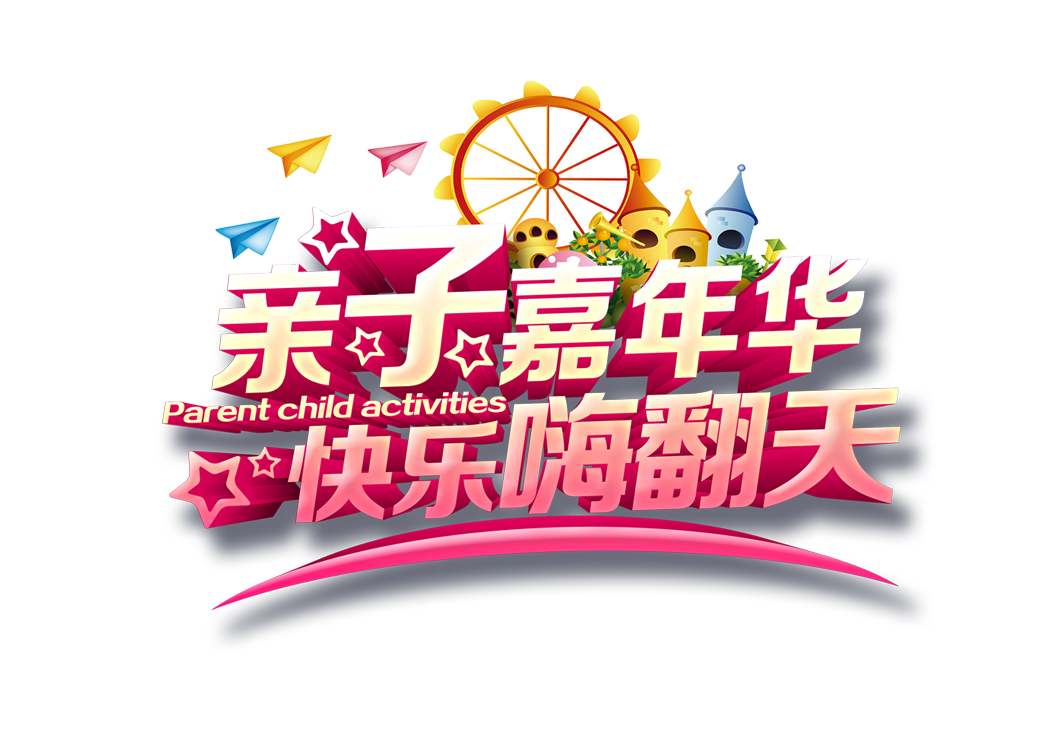 CHÀO MỪNG CÁC CON ĐẾN VỚI TIẾT
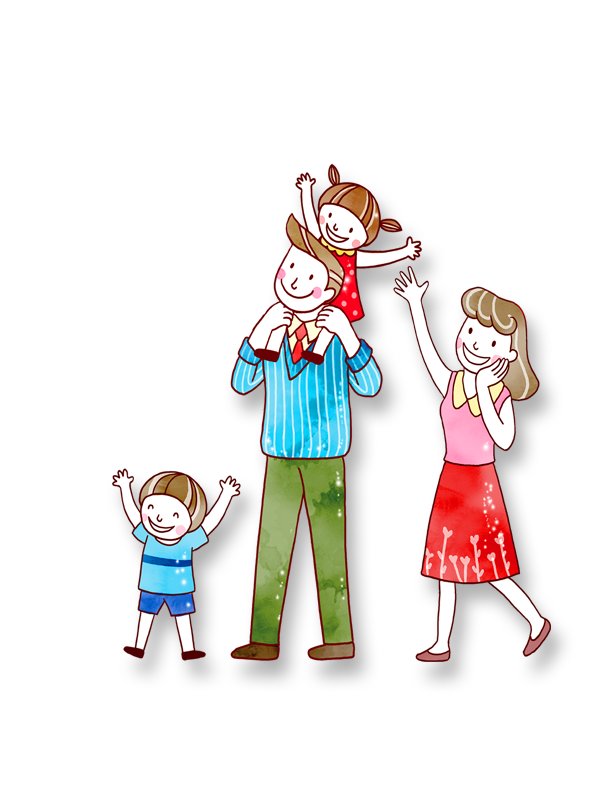 TIẾNG VIỆT
Bài 59: ang  ăng  âng
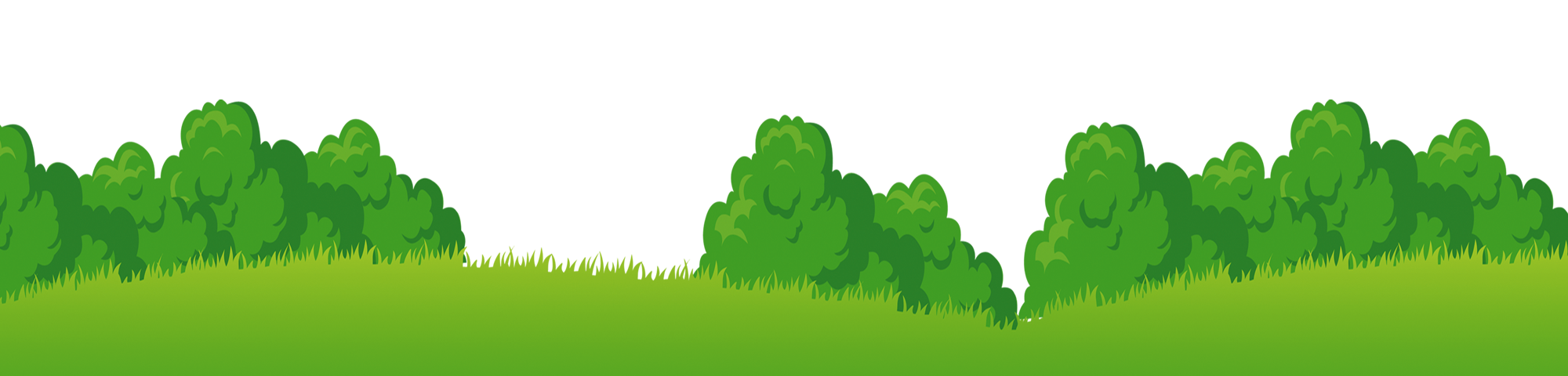 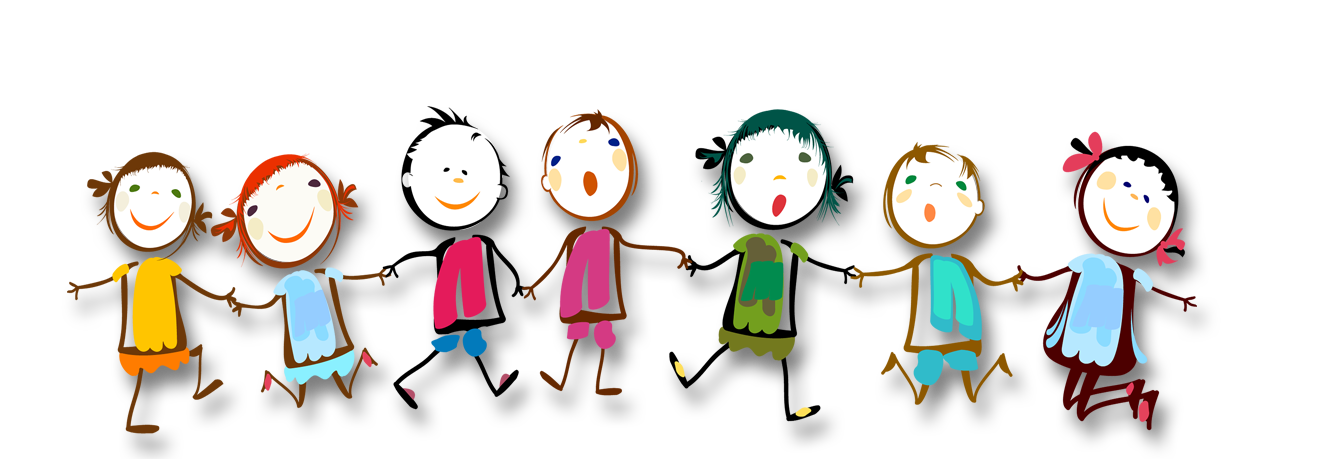 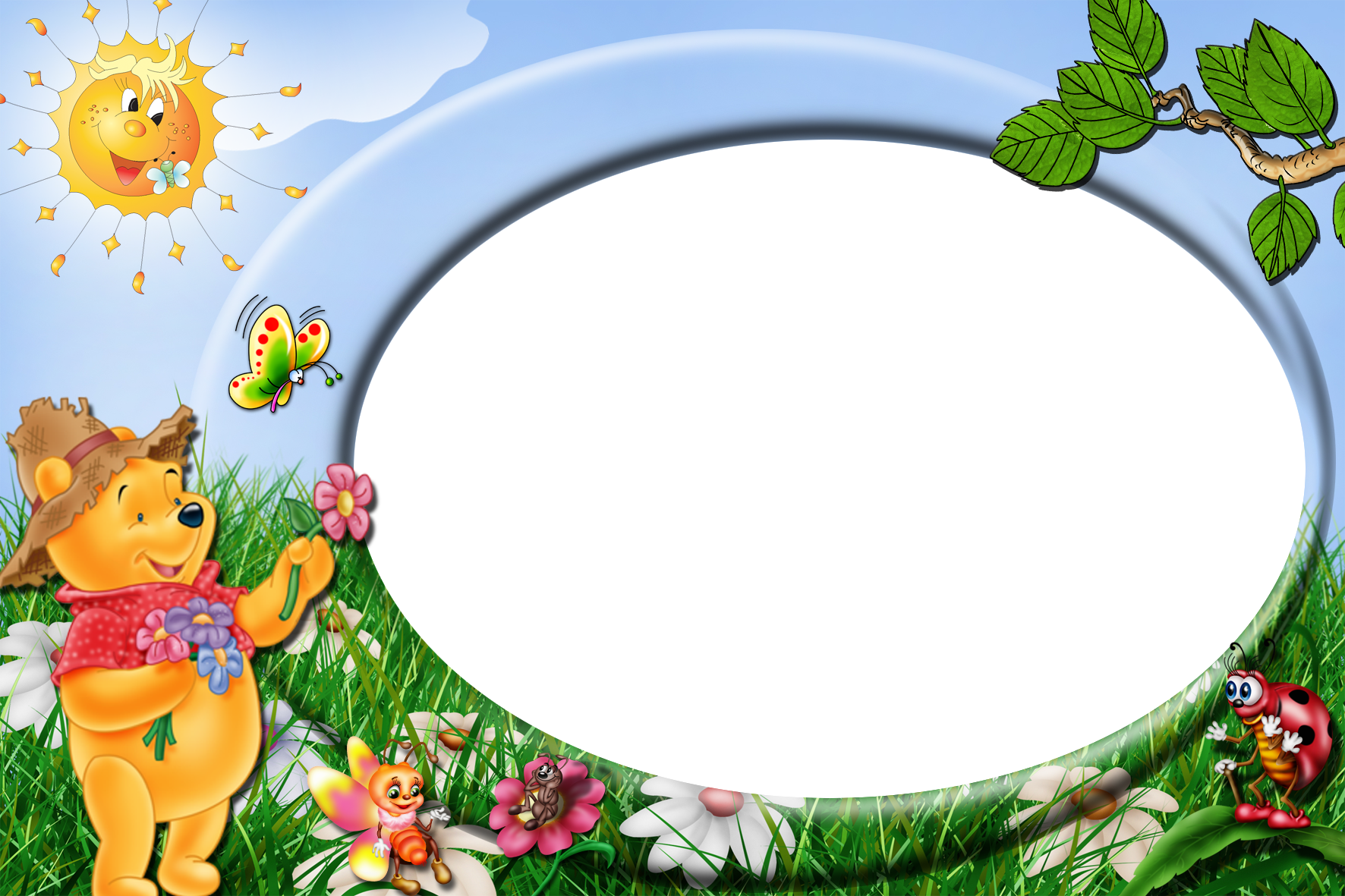 TIẾT 1
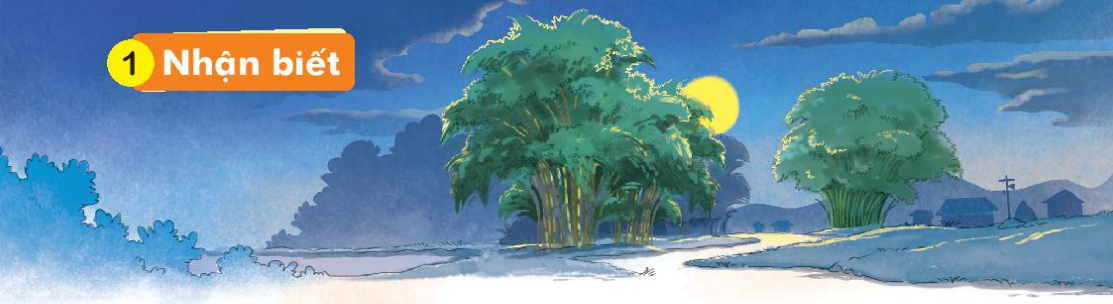 1
Nhận biết
âng
ăng
ang
ăng
Vầng trăng sáng lấp ló sau rặng tre.
2
Đọc
ang
âng
ng
ng
ăng
ng
2
Đọc
ang
s
ang
sáng
Mình cùng thi tài!
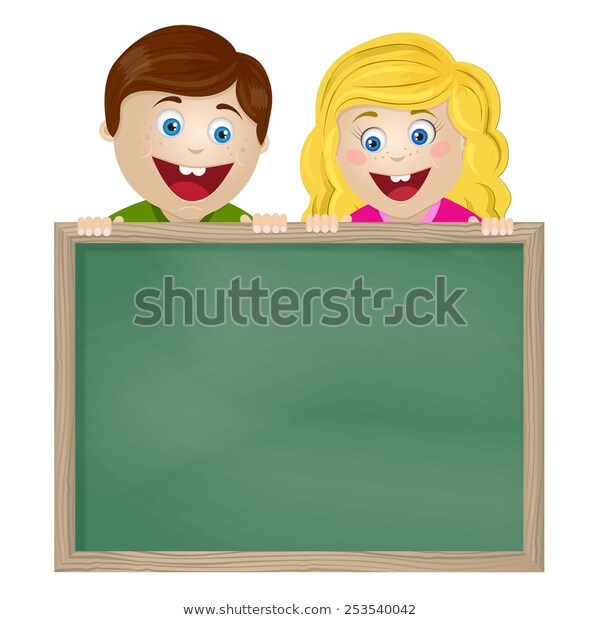 Taïo tieáng môùi coù vaàn ang, ăng, âng
Mình cùng thi tài!
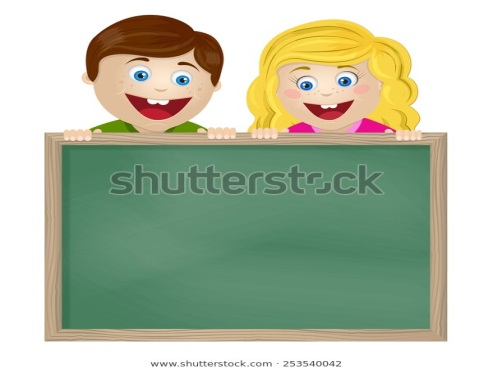 Taïo tieáng môùi coù vaàn ang, ăng, âng
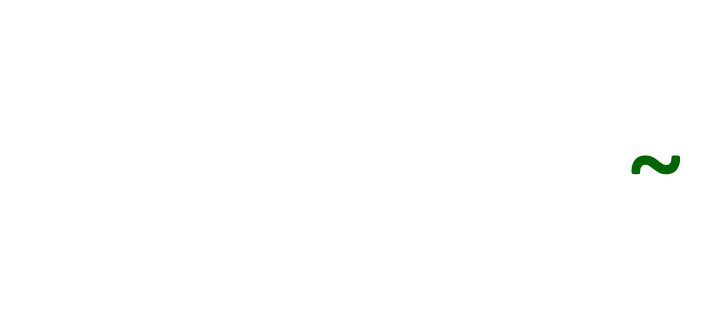 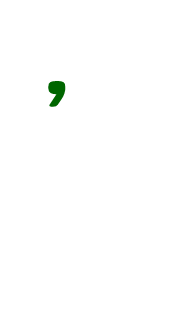 trăng
tr
trắng
M:
ăng
2
Đọc
rạng
sáng
làng
rặng
vẳng
bằng
tầng
vâng
hẫng
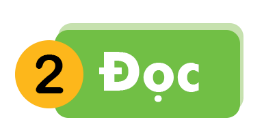 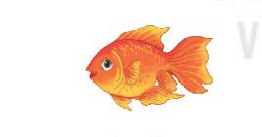 ang
vàng
cá
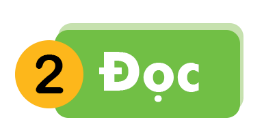 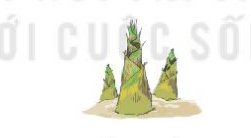 măng tre
ăng
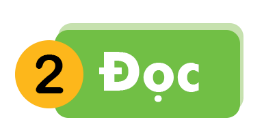 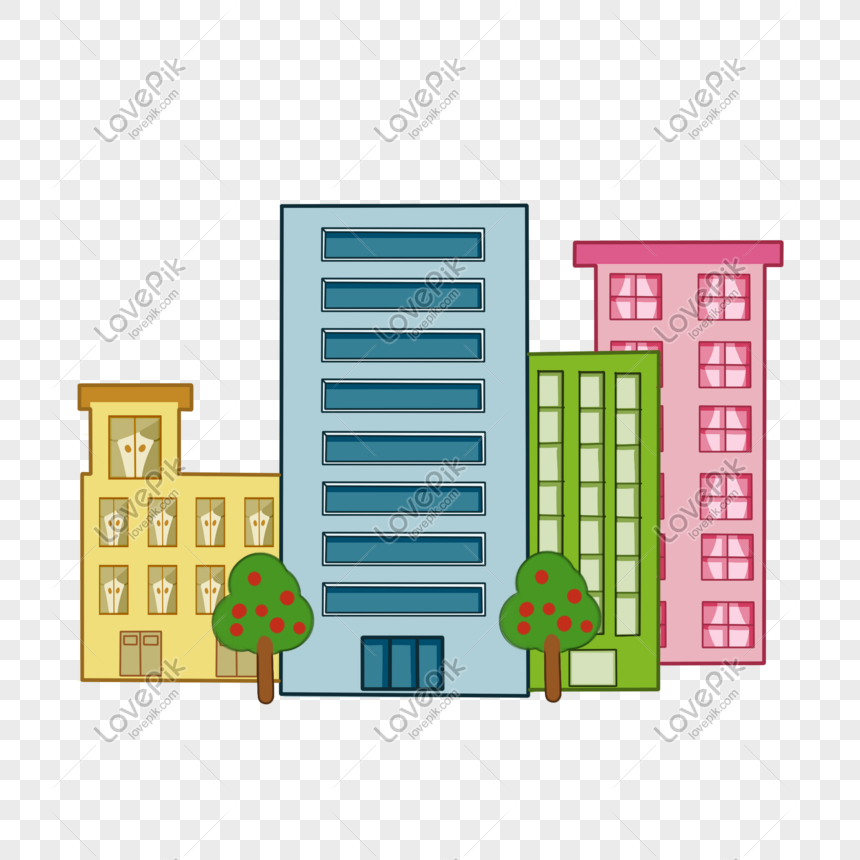 nhà tầng
âng
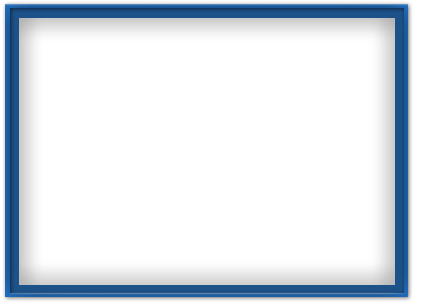 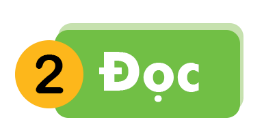 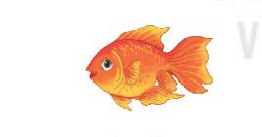 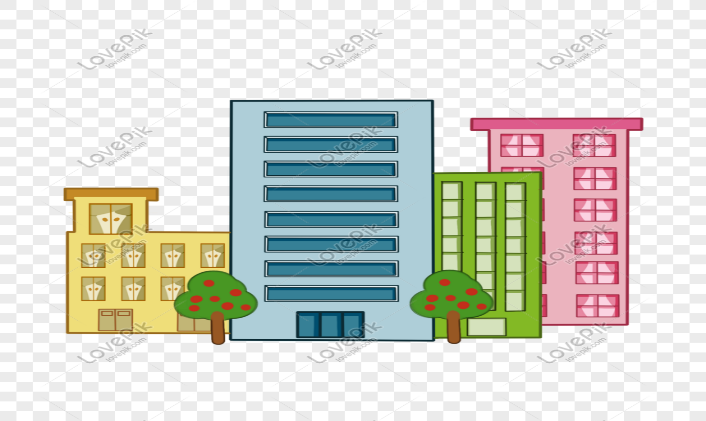 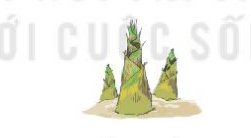 măng tre
cá vàng
nhà tầng
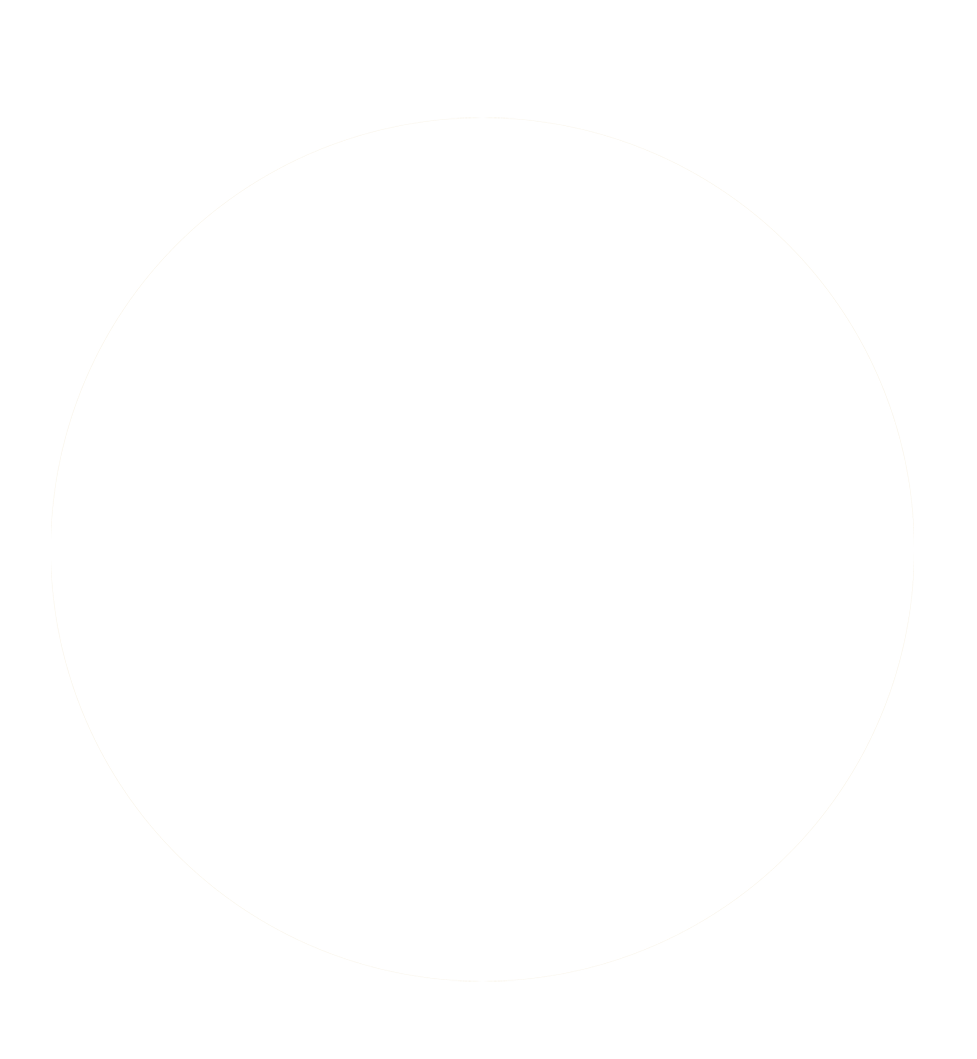 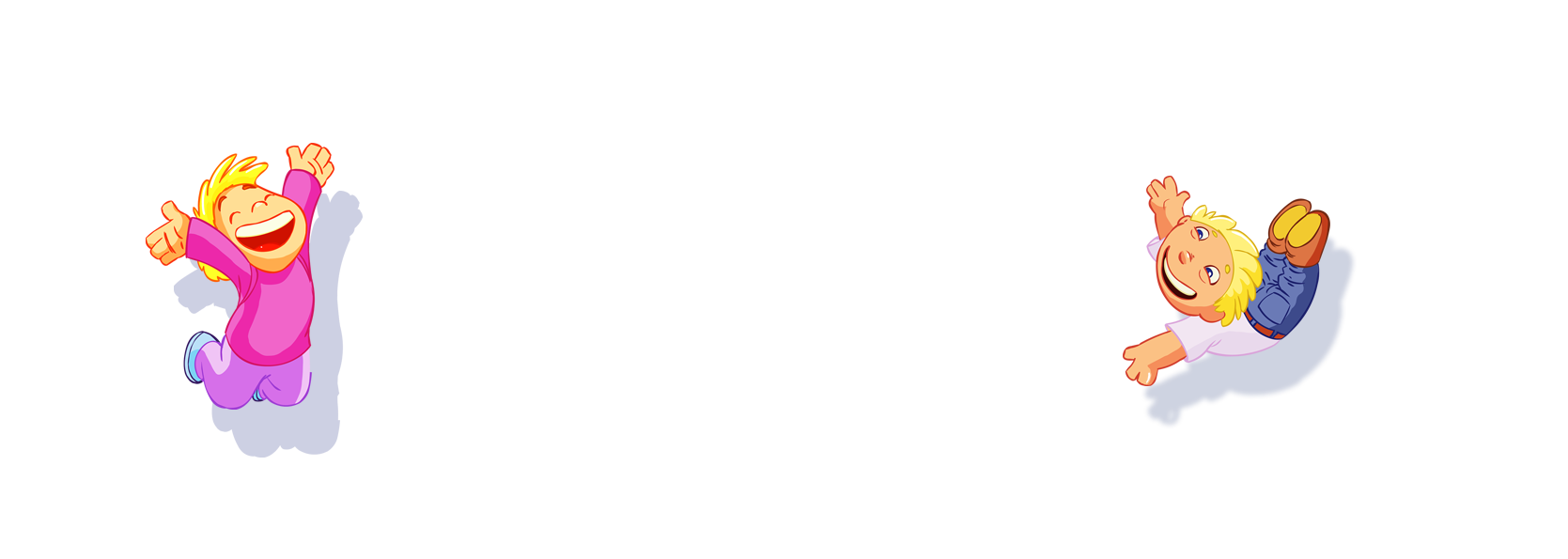 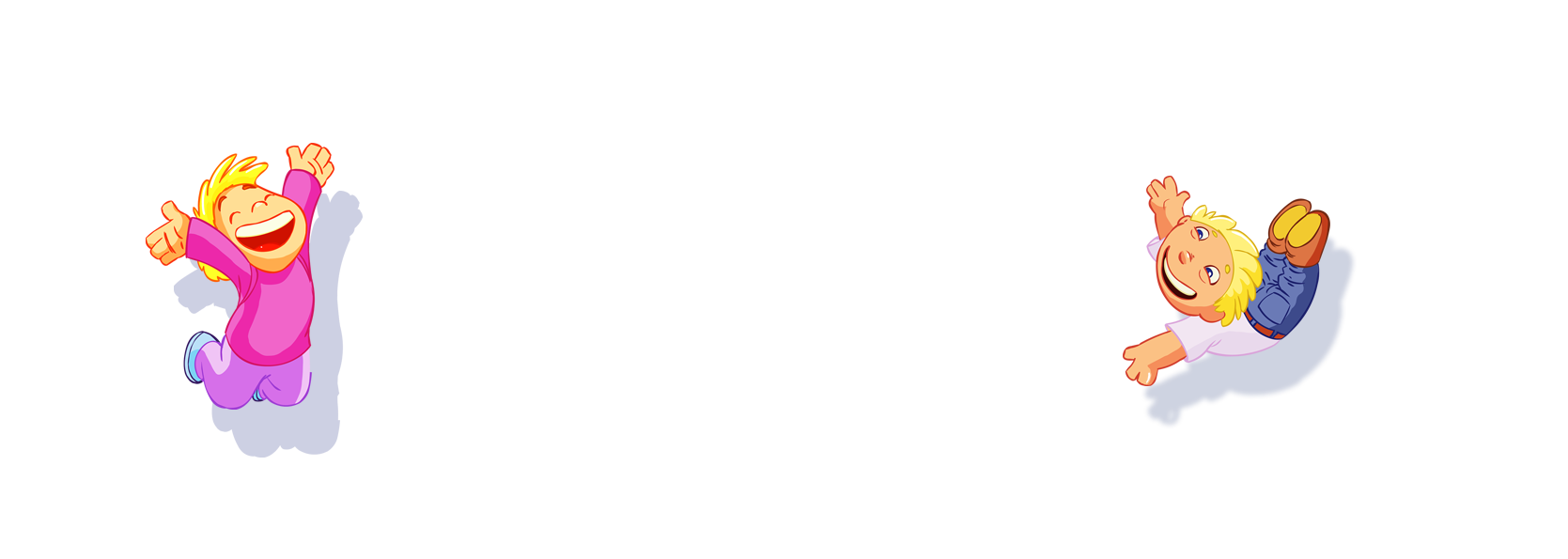 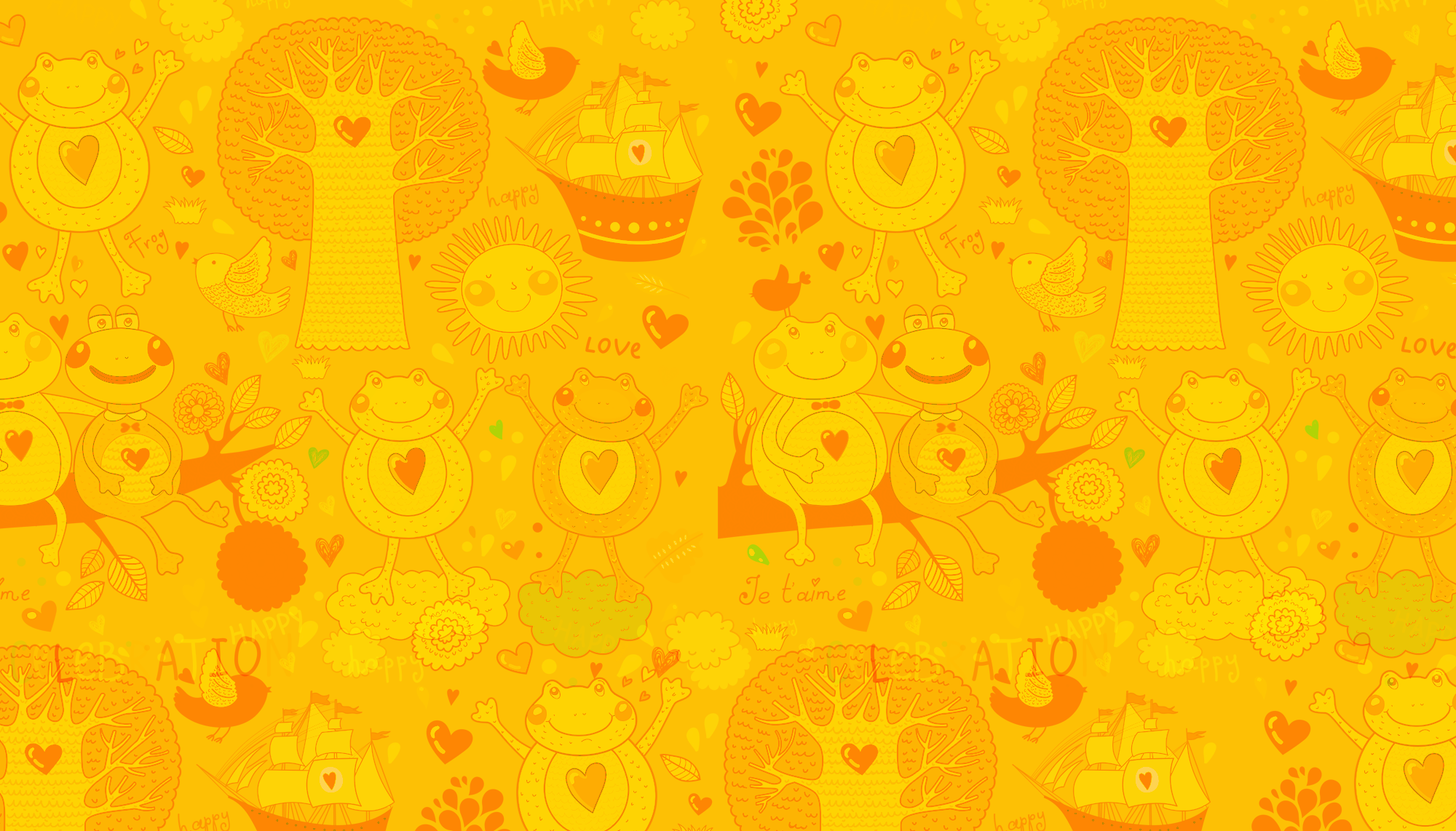 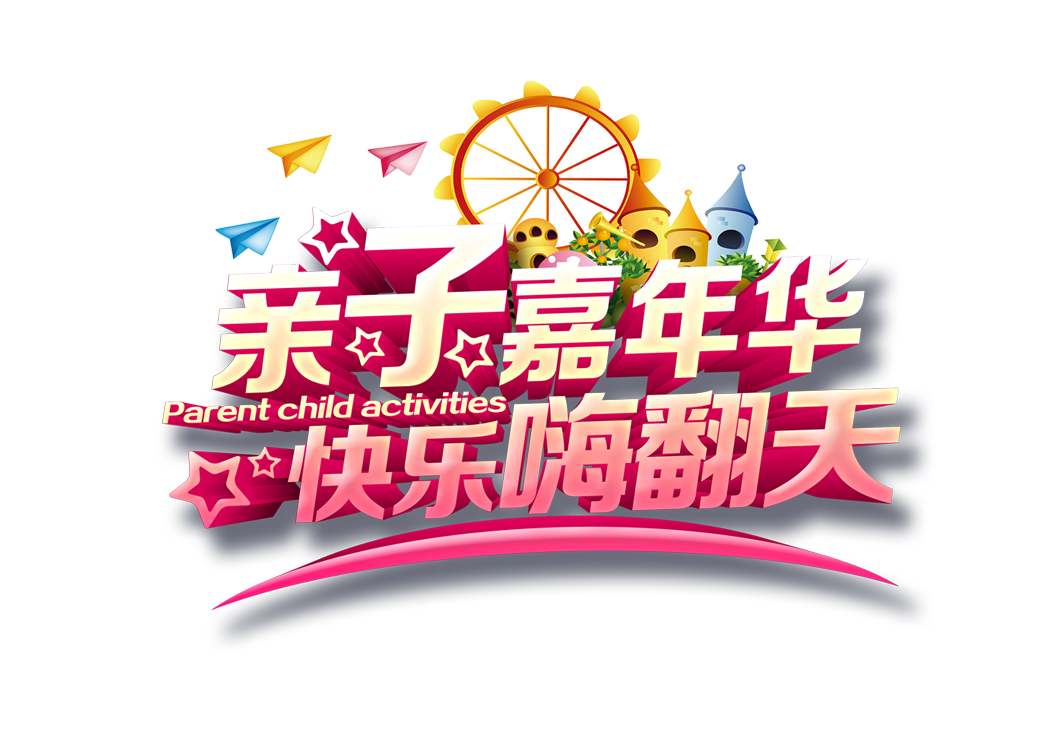 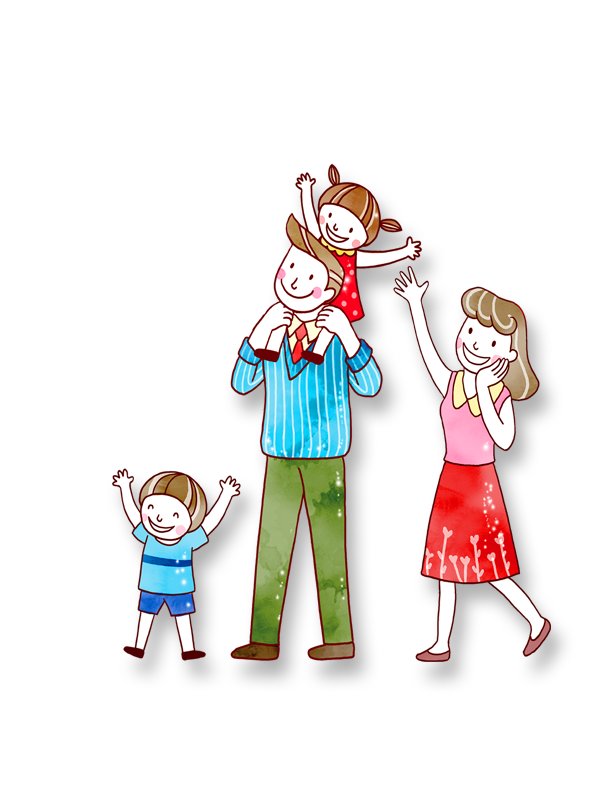 NGHỈ GIẢI LAO
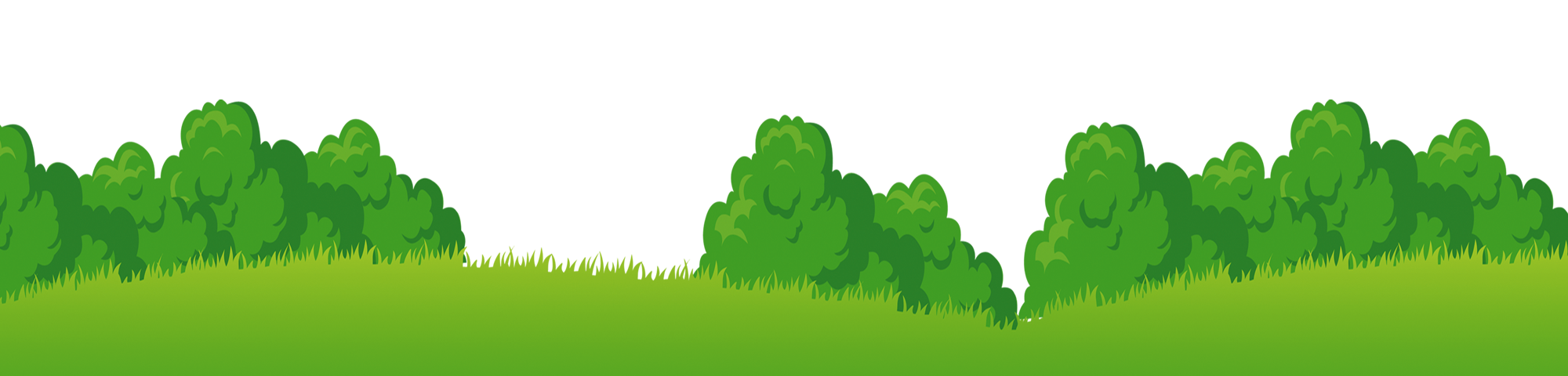 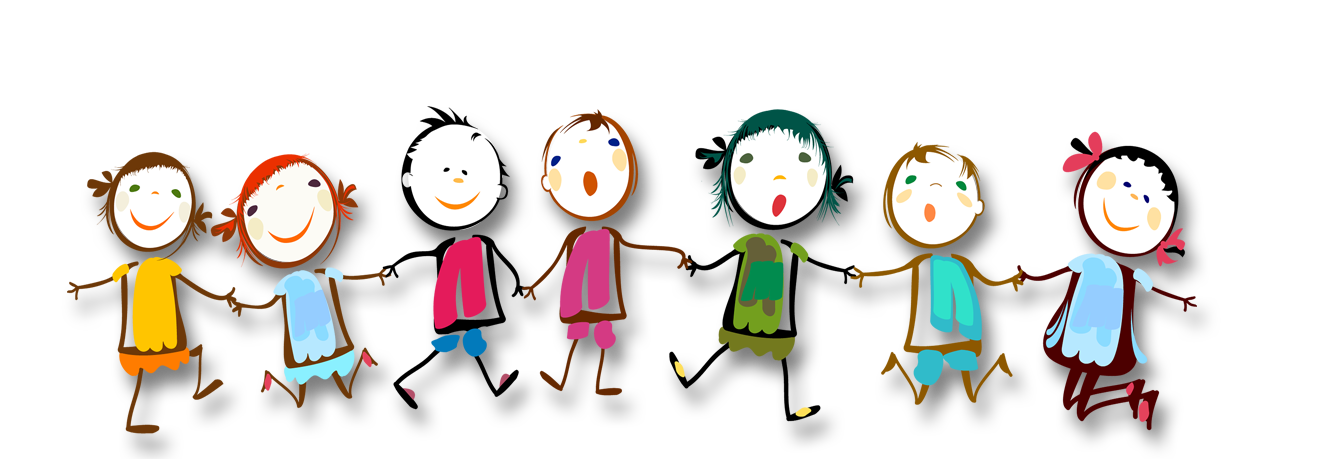 Viết bảng
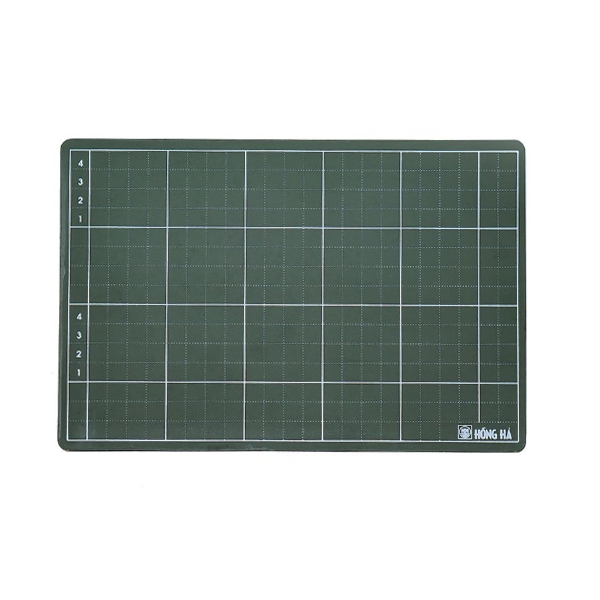 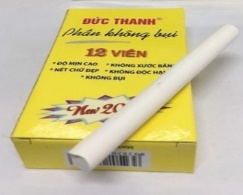 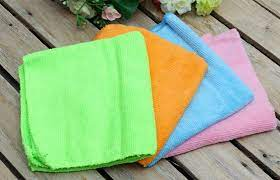 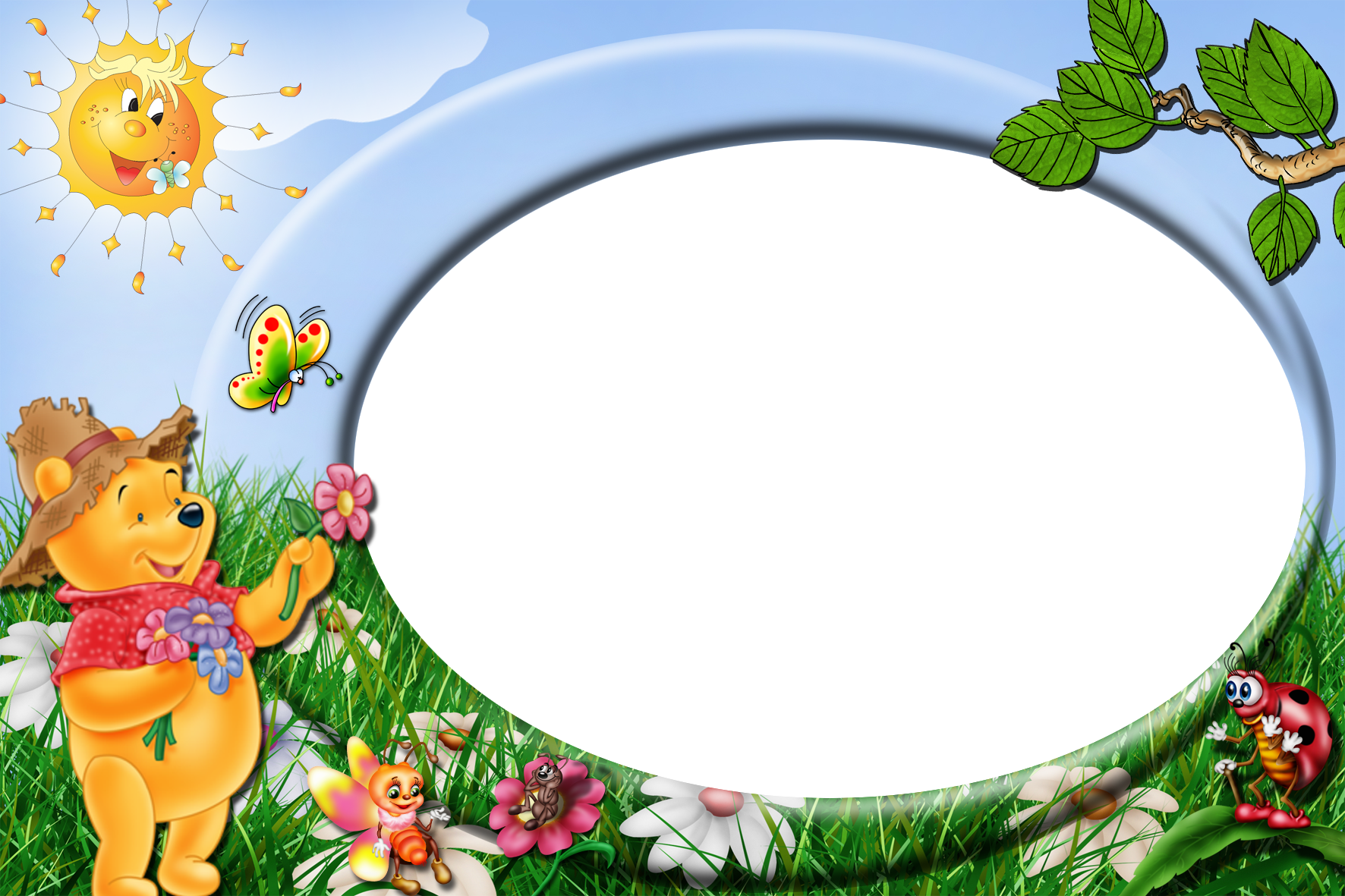 TIẾT 2
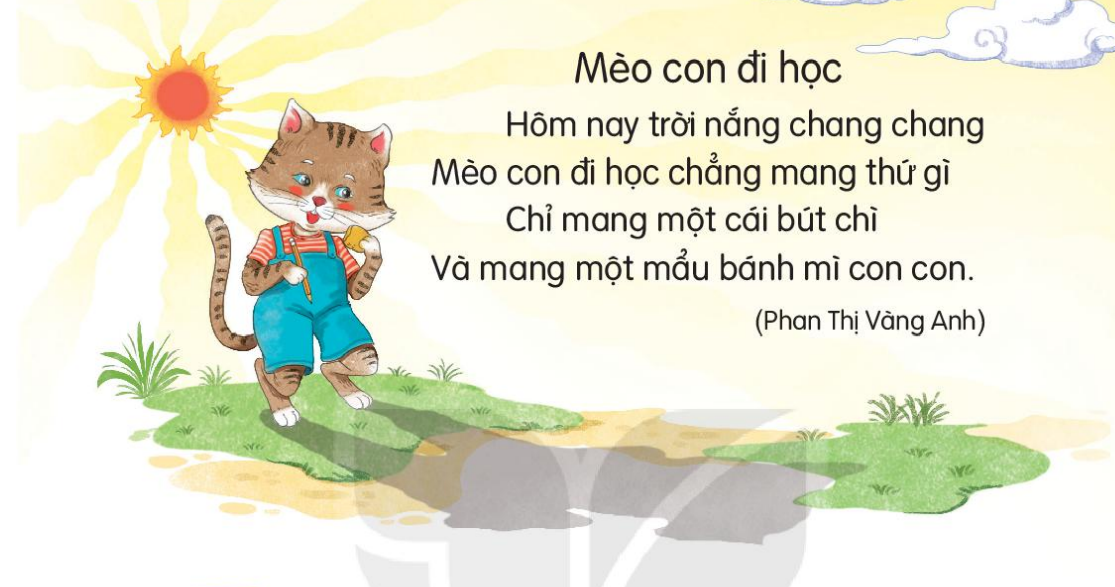 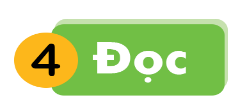 Mèo con đi học
     Hôm nay trời nắng chang chang
Mèo con đi học chẳng mang thứ gì
     Chỉ mang một cái bút chì
Và mang một mẩu bánh mì con con.
[Speaker Notes: Chưa có hiệu ứng]
Mèo con đi học
     Hôm nay trời nắng chang chang
Mèo con đi học chẳng mang thứ gì
     Chỉ mang một cái bút chì
Và mang một mẩu bánh mì con con.
Mèo con đi học
     Hôm nay trời nắng chang chang/
Mèo con đi học chẳng mang thứ gì/
     Chỉ mang một cái bút chì/
Và mang một mẩu bánh mì con con//.
Mèo con đi học
     Hôm nay trời nắng chang chang
Mèo con đi học
     Hôm nay trời nắng chang chang
Mèo con đi học chẳng mang thứ gì
Mèo con đi học
     Hôm nay trời nắng chang chang
Mèo con đi học chẳng mang thứ gì
     Chỉ mang một cái bút chì
Mèo con đi học
     Hôm nay trời nắng chang chang
Mèo con đi học chẳng mang thứ gì
     Chỉ mang một cái bút chì
Và mang một mẩu bánh mì con con.
Mèo con đi học
     Hôm nay trời nắng chang chang
Mèo con đi học chẳng mang thứ gì
     Chỉ mang một cái bút chì
Và mang một mẩu bánh mì con con.
âng
ang
ăng
sáng
làng
rạng
rặng
vẳng
bằng
vâng
tầng
hẫng
nhà tầng
măng tre
cá vàng
5
Nói
Mặt trăng và mặt trời
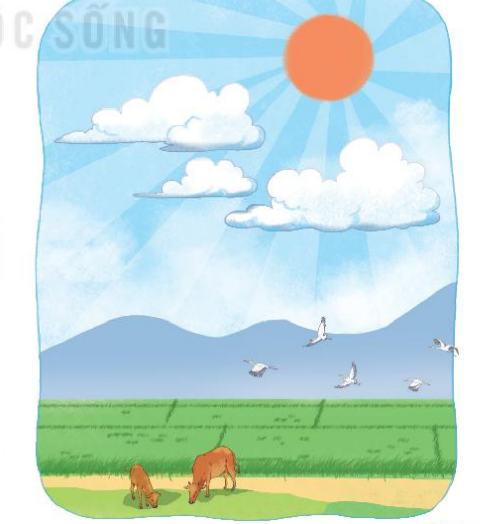 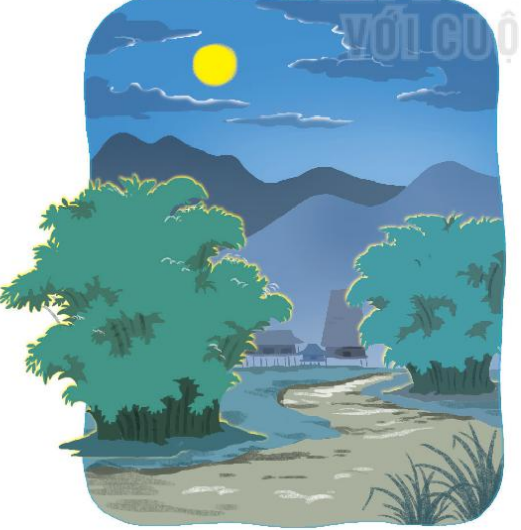 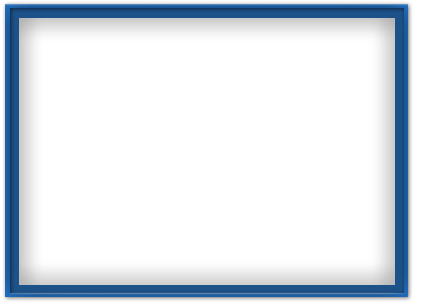 Viết vở
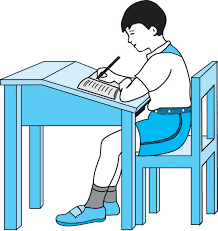 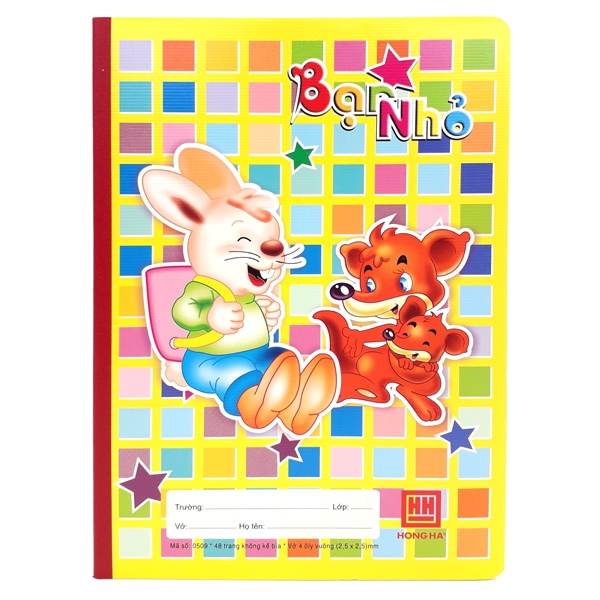 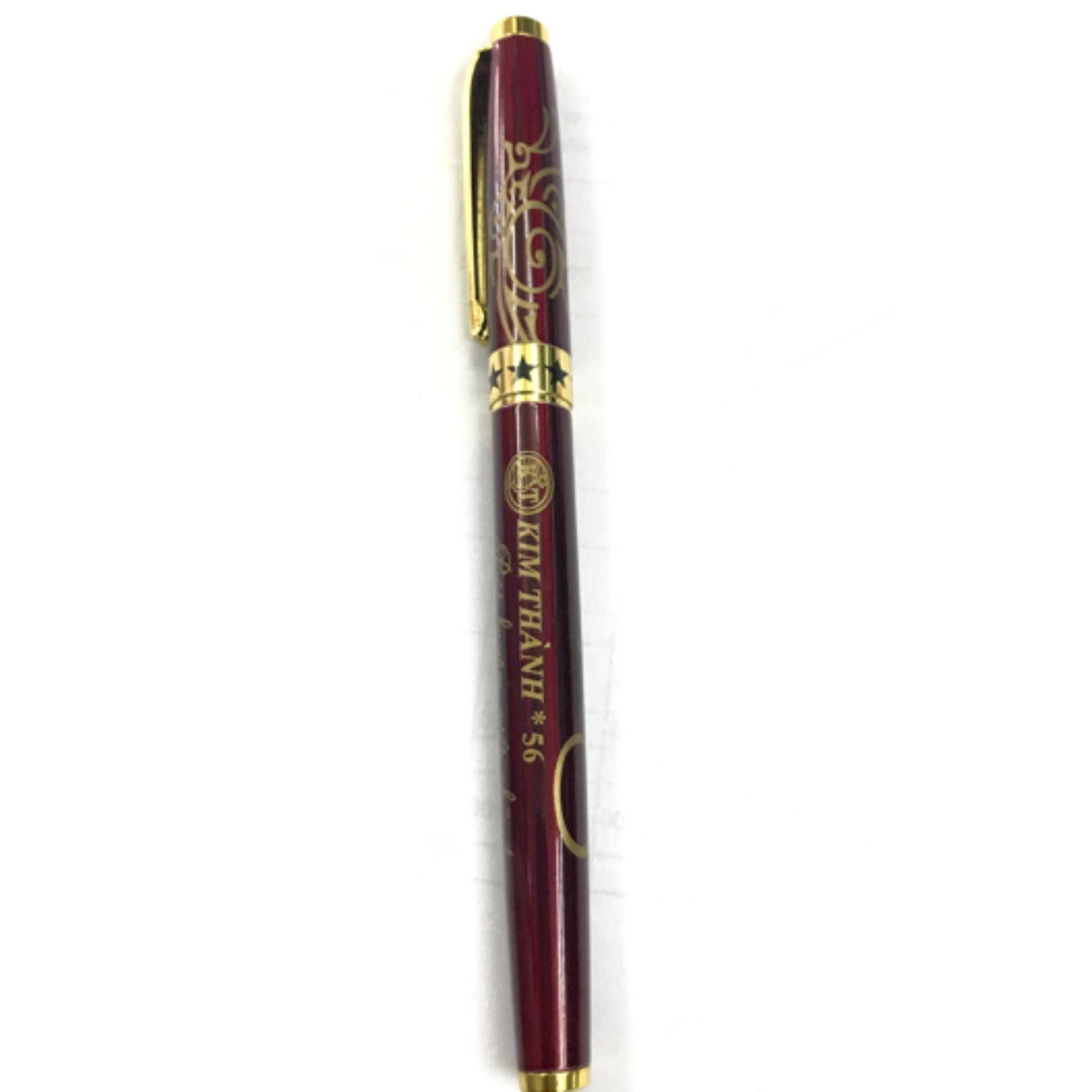 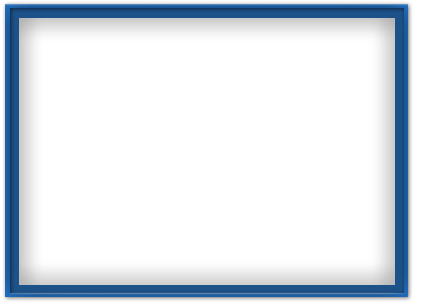 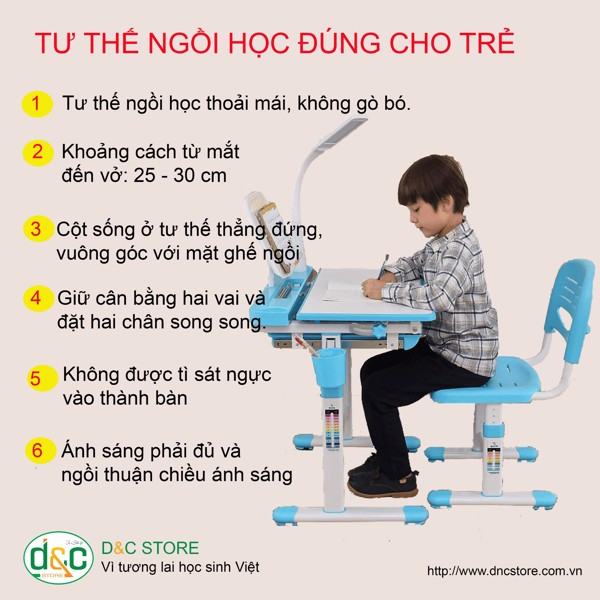 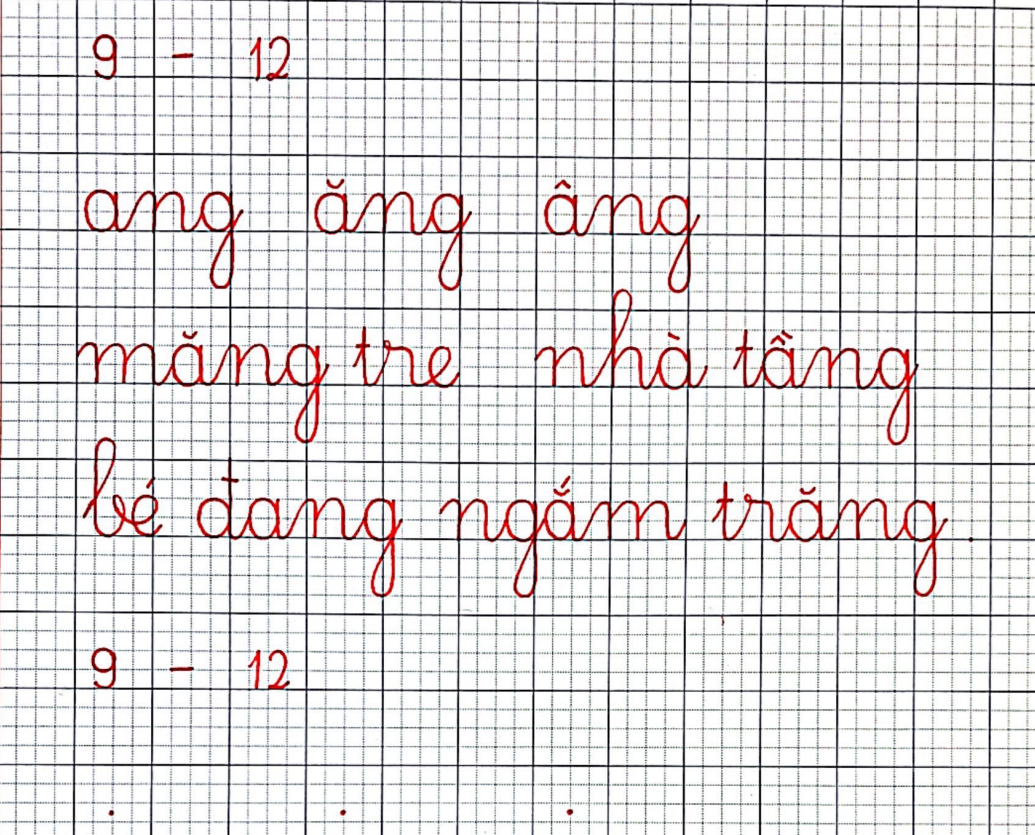